#11. 최소요구수익률
투자프로젝트
MARR의 결정
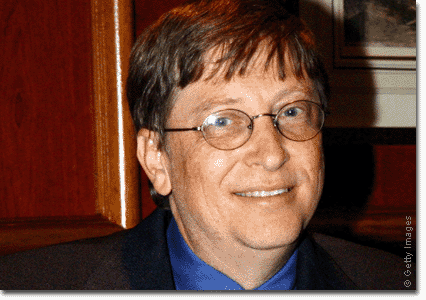 1
경제성분석 입문
2
돈의 시간적 가치
3
경제적 등가
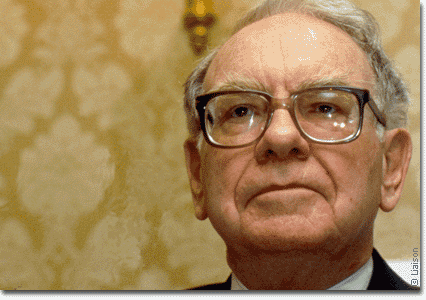 4
이자공식
5
분석기간과 이자율 적용
6
투자자금 조달과 대출
7
인플레이션
8
기준화폐가치와 명목화폐가치
10
투자프로젝트의 현금흐름
11
최소요구수익률
9
감가상각과 법인세
12
자본회수기간 분석
13
미래가치 분석
16
수익률 분석
17
수익/비용비율 분석
18
공공사업 프로젝트 평가
14
현재가치 분석
15
연간등가 분석
1
투자프로젝트
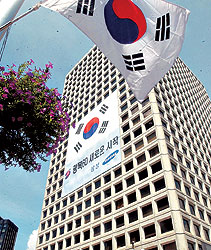 기업이 보유한 모든 자금은 
오직 기업의 투자 Pool과 프로젝트에만 존재한다고 가정
투자
프로젝트
기업
수익
MARR
ROR (IRR)
Minimum Attractive Rate of Return
Rate of Return (Internal Rate of Return)
최소요구수익률
(내부)수익률
투자 Pool의 수익률
프로젝트의 수익률
155
2
최소요구수익률 MARR  경제성 분석을 위한 할인율
(Minimum Attractive Rate of Return)
국공채
기회손실비용
매우
안전
MARR
위험할증
인플레이션
매우
위험
웰컴투동막골
MARR: 의사결정자가 느끼는 돈의 시간적 가치를 대변하는 이자율
166
3
MARR이 다른 의사결정
국공채에 대한 투자자

MARR = 6%

1년 후에 발생할 것으로 예상되는 106원과 현재 시점의 100원을 동등하게 평가

현재의 100원 = 1년 후의 106원 (경제적등가)
웰컴투동막골에 대한 투자자

MARR = 20%

1년 후에 발생할 것으로 예상되는 120원과 현재 시점의 100원을 동등하게 평가

현재의 100원 = 1년 후의 120원 (경제적등가)
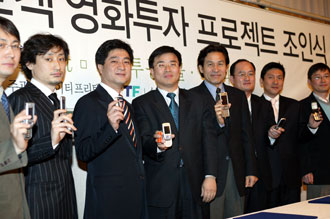 웰컴투 동막골 제작 프로젝트에서 KTF 고객은 요금 투자 30억원과 현금 투자 5억원 등 35억원을, KTF는 5억원을 각각 투자하게 된다. 영화 흥행에서 손실이 발생할 경우, 쇼박스가 고객 출자금의 70%를 보장한다. 이미 50% 이상의 수익율을 기록하고 있다. 관객이 1천만을 넘는 순간, 이들의 수익율은 129%를 넘어선다. ( 관객수 6,436,900명 : 83%)
4
최소요구수익률 MARR 선택 영향
위험할증이 커져서 MARR이 커진다는 것은, 미래에 발생할 수익에 대한 위험성이나 불확실성이 크기 때문에 미래에 발생할 수익을 과소평가한다는 의미다. 
위험할증이 작아져서 MARR이 작아진다는 것은, 미래에 발생할 수익에 대한 위험성이나 불확실성이 작기 때문에 미래에 발생할 수익을 과대평가한다는 의미다. 

위험할증   MARR   미래의 수익을 작게 평가  경제성 
위험할증   MARR   미래의 수익을 크게 평가  경제성 

위험성이 큰 프로젝트라면...  위험할증   MARR  
위험성이 작은 프로젝트라면...  위험할증   MARR 
5
최소요구수익률 MARR 선택 영향
MARR   미래의 수익을 작게 평가  경제성 
MARR   미래의 수익을 크게 평가  경제성 
비용과 수익의 비교시점을 현재(0년)으로 하면,
0
1
2
3
4
5
6
0
1
2
3
4
5
6
비용 > 수익 : 경제성 없음
비용 < 수익 : 경제성 있음
6
최소요구수익률 MARR 선택 기준
일반적 방법
기준화폐분석: 기회손실비용 + 위험할증
명목화폐분석: 기회손실비용 + 인플레이션 + 위험할증

내부 의사결정자의 관점
투자자금을 외부(타인자본)로부터 조달하는 경우
기업의 신용등급에 따른 조달금리(이자율)
투자자금을 내부(자기자본)로부터 조달하는 경우
기업 여유자금의 활용방법에 따른 수익률 (정기예금 금리, 수행사업 평균 수익률 등)
투자자금 = 자기자본 + 타인자본 : 
수익률 * (자기자본 / 투자자금) + 이자율 * (타인자본 / 투자자금)
7
최소요구수익률 MARR 예제
충북건설㈜는 청주시에서 산업단지 개발사업을 진행하고자 한다. 총 투자자금 1,000억원 중, 400억원은 대출을 통한 타인자본으로 조달하고, 나머지 600억원은 기업이 보유하고 있던 자금, 즉, 자기자본으로 충당할 예정이다. 은행의 대출 이자율은 6%로 예상되며, 이 기업의 자기자본 투자에 대한 과거 평균 수익률은 8.25%로 추정된다. 최소요구수익률 MARR이 대출 이자율과 평균 수익률의 가중평균으로 결정된다면, MARR은 몇 %가 되겠는가?

1,000억원  투자자금 = 자기자본 + 타인자본  600억원 + 400억원
대출 이자율 = 6%, 평균 수익률 = 8.25%

MARR = 수익률 * (자기자본 / 투자자금) + 이자율 * (타인자본 / 투자자금)
투자자금 중 자기자본 비율 = 600억원/1,000억원  100% = 60%
투자자금 중 타인자본 비율 = 400억원/1,000억원  100% = 40%
 MARR = 8.25%  0.6 + 6%  0.4 = 7.35%
8